Cryoablation as a Primary Treatment of Low Risk Breast Cancers : An Update and Imaging Findings of the Ice 3 Trial
Kenneth R. Tomkovich, MD

RSNA 2018
Chicago Illinois USA
Historical Perspective
Radical Mastectomy first performed late 1800’s
Modified Radical Mastectomy 1960’s
Lumpectomy and axillary dissection 1980’s
Umberto Veronesi NEJM 2002; 347:1227-32
Bernard Fisher NEJM 2002; 347: 1233-41
20 year survival same mastectomy, lumpectomy, lumpectomy with radiation
Is it time for the next step in the treatment of breast cancers?
Historical Perspective
Technologic improvements in cancer detection over the last 10-20 years
Digital mammography
Breast tomosynthesis
High resolution ultrasound
Breast MRI
AJCC 8th Breast Cancer Staging System
2018 tumor biology differences recognized
https://cancerstaging.org/references-tools/deskreferences/Pages/Breast-Cancer-Staging.aspx (accessed October 28, 2018)
Ablation Therapy as a Primary Treatment for Cancer
Interventional Radiologists developed many of these techniques for the treatment of 
Liver
Kidney
Lung
Bone
Thyroid
What is missing???....
Ablation Therapy as a Primary Treatment for Cancer
Breast
The Case For Cryoablation
Why is cryoablation best for breast cancer?
Widely available
Easily monitor ice ball with ultrasound
No damage to chest or pectoral muscle (burning)
Can be used close to skin (saline injection)
Performed under local anesthesia 
Patient comfort:  awake and supine
Ice ball provides anesthesia
Potential immune benefit?
Roubidoux MA, Yang W, Stafford RJ. Image-guided ablation in breast cancer treatment. Techniques in Vascular and Interventional Radiology. 2014;17:49-54.
The Case For Cryoablation
How does cryoablation work?
Uses Argon gas or liquid Nitrogen to cool the probe 
Cell death due to ice formation
Alters tissue osmosis
Cell membrane damage
Cell lysis and death
Body resorbs dead tissue over time
Ice 3 Trial Purpose
First of its kind large scale multi-center trial to assess cryoablation as a primary treatment for breast cancer
No surgical resection
Results to date
Important imaging findings
Ice 3 Trial Method and Materials
HIPAA compliant, IRB approved multi-center trial
150-200 patients with low risk invasive carcinoma of the breast
Females age 60 and older with Stage 1 breast cancer
Unifocal primary disease 15mm or smaller
Lobular carcinoma and extensive DCIS are excluded
Strict pathologic criteria following ultrasound biopsy
ER+, PR+/-, HER 2 -, Nottingham grade 2 or less
Ultrasound guided cryoablation of visible tumor with IceSense 3 system (IceCure Medical, Ltd.)
Ice 3 Trial: Method and Materials
Goal of 10mm margin of visible ice around tumor or a 35-40mm diameter of ice at the end of the freeze
Hormone therapy, chemotherapy, radiation therapy as per NCCN guidelines
Patients followed by mammography at 6 months, 12 months and then annually
Patients may have additional imaging with ultrasound or MRI but this is not a requirement
Ice 3 Trial: Technique
Experienced operators (extensive training and or experience in ultrasound guided biopsy or ultrasound guided ablation)
Sterilize breast
Locate lesion with ultrasound guidance (must have residual visible tumor post biopsy)
Local anesthetic (10 ml 1% lidocaine)
Ice 3 Trial: Technique
5mm skin incision
Place probe through center of lesion using ultrasound guidance
Freeze, thaw, freeze cycle (typically 9 minutes,     8 minutes, 9 minutes)
Remove probe
Apply dressing
Ice 3 Trial: Technique
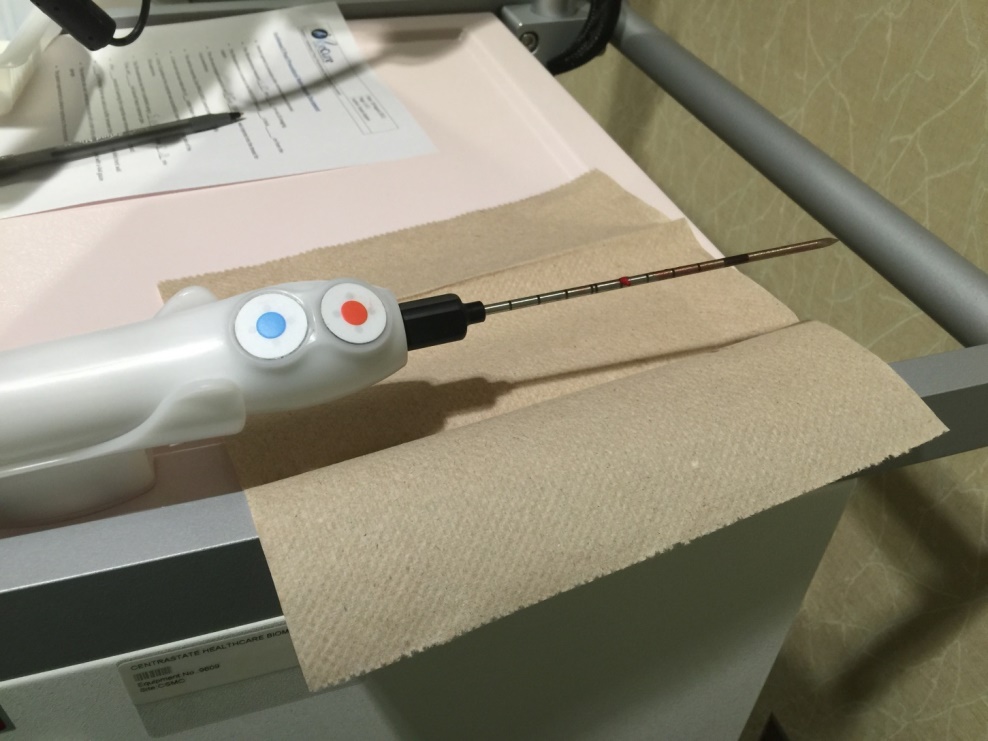 Ice 3 Trial
Imaging Findings
Case 1 invasive carcinoma
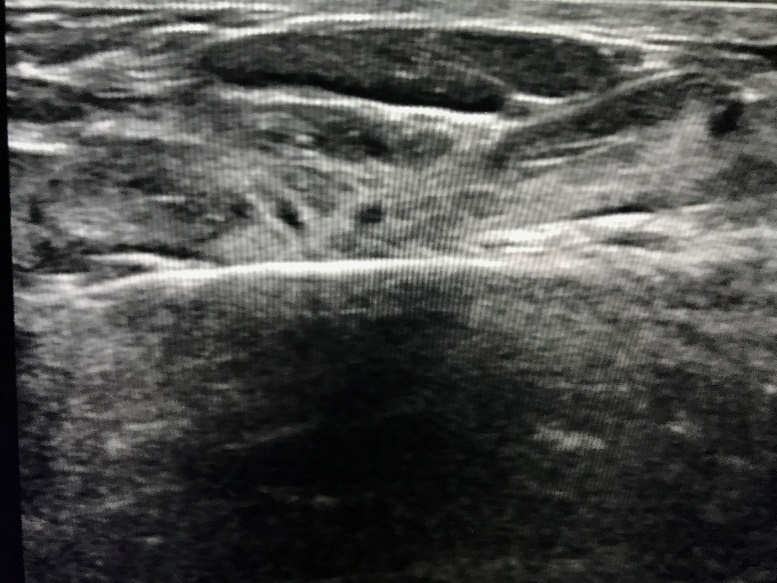 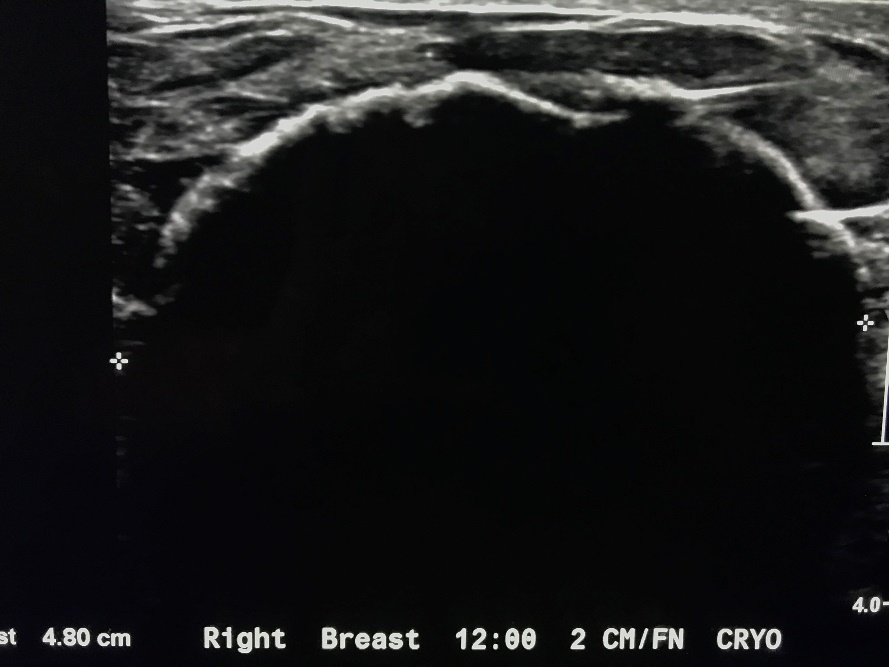 Follow up at 6 months
Case 1 Pre-ablation
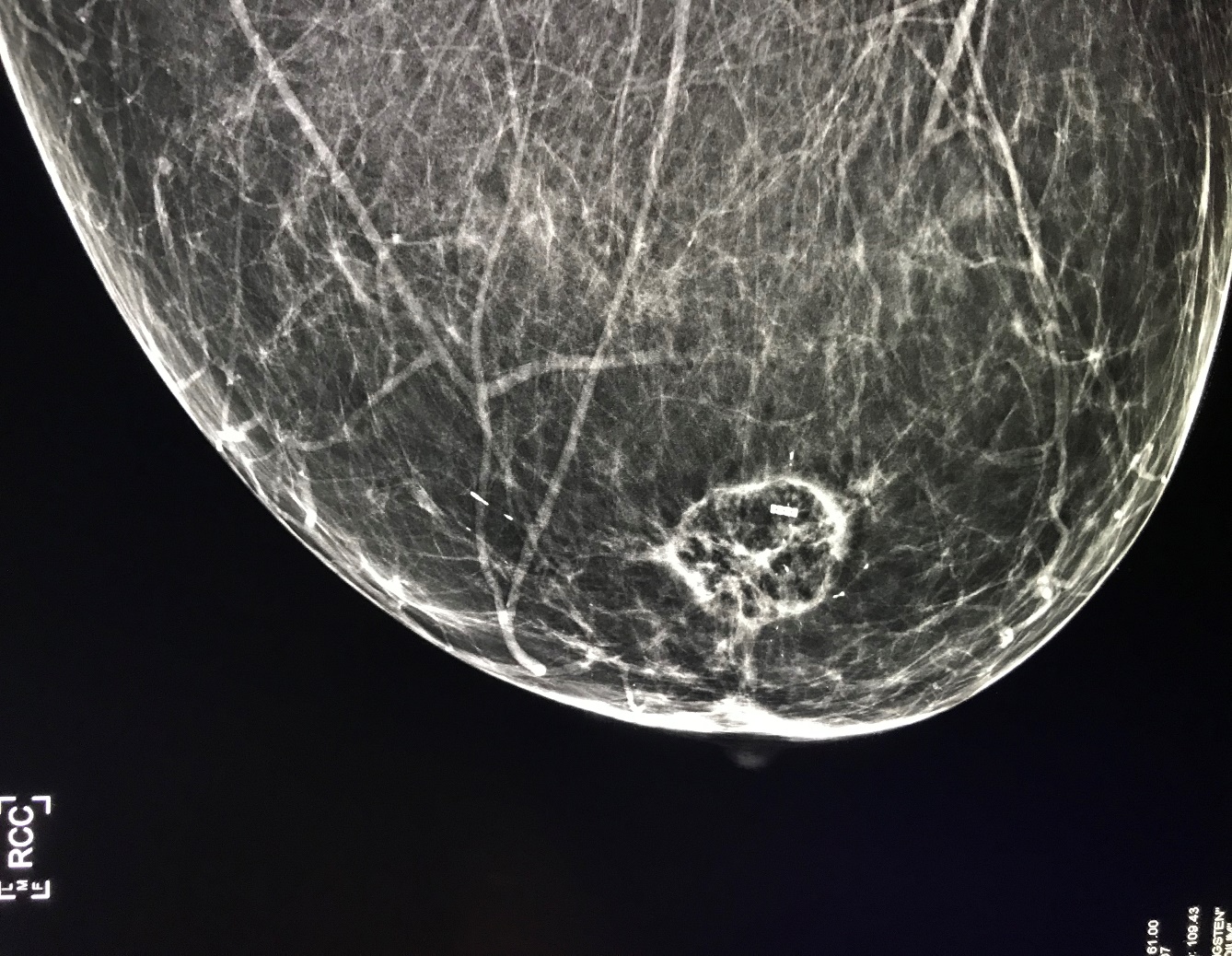 Case 2  invasive carcinoma
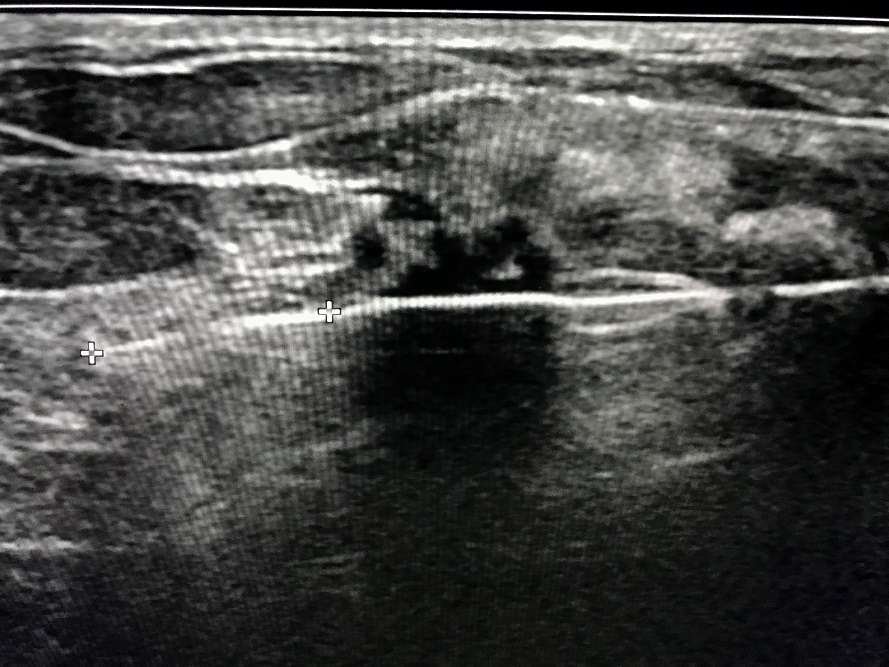 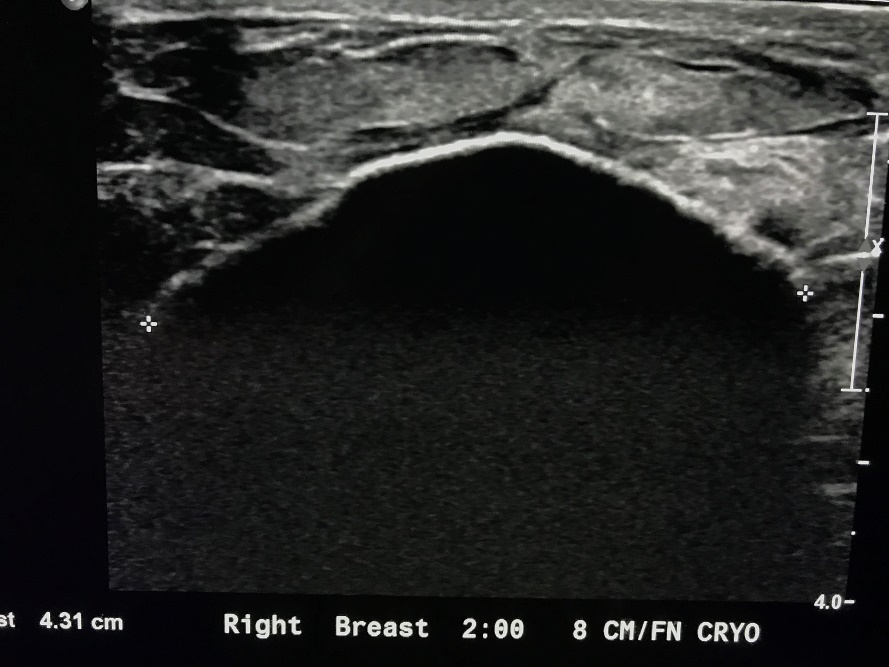 Follow up at 6 months
Case 2 Pre-ablation
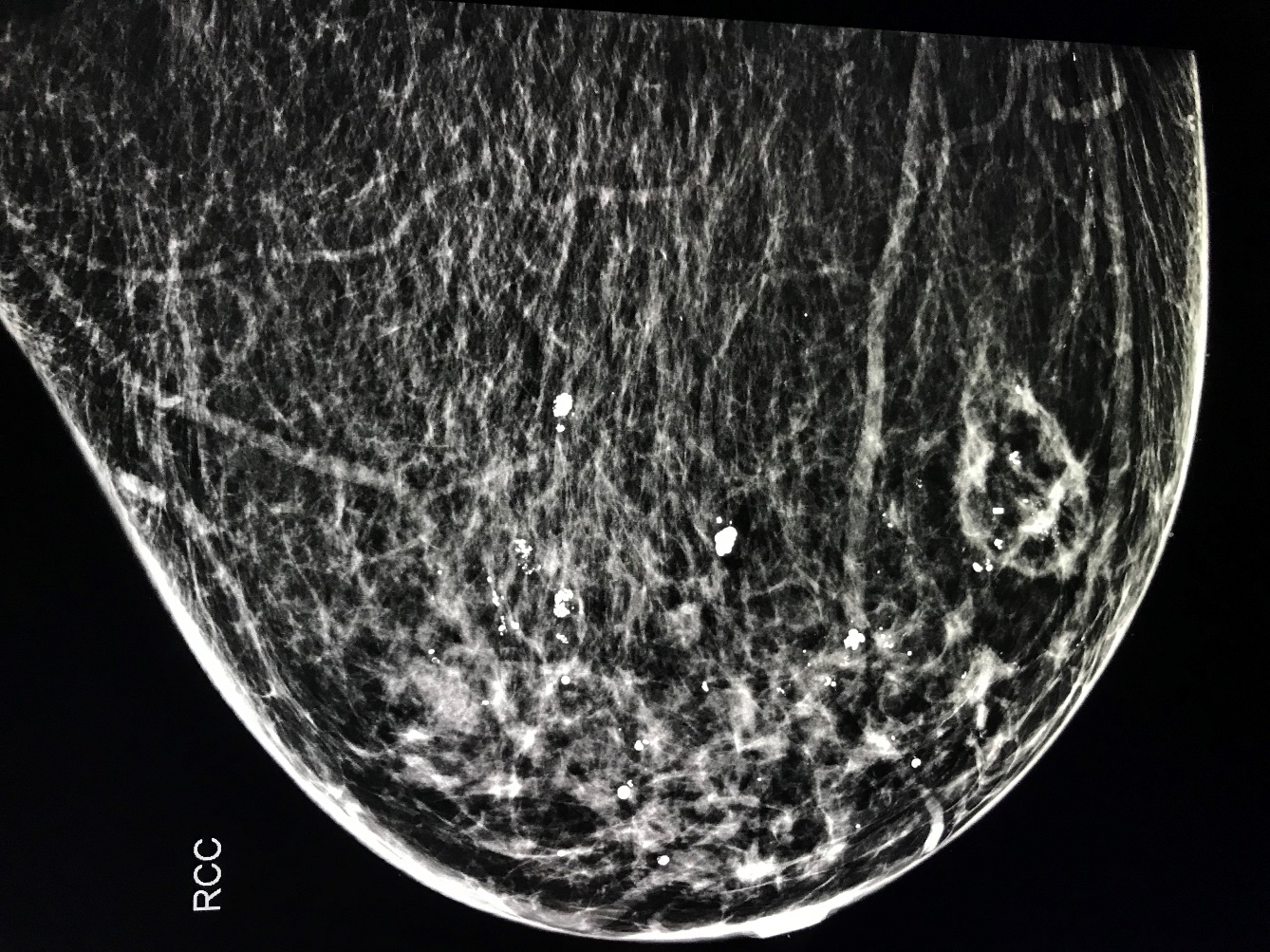 Case 2
Follow up at 12 months
Follow up at 24 months
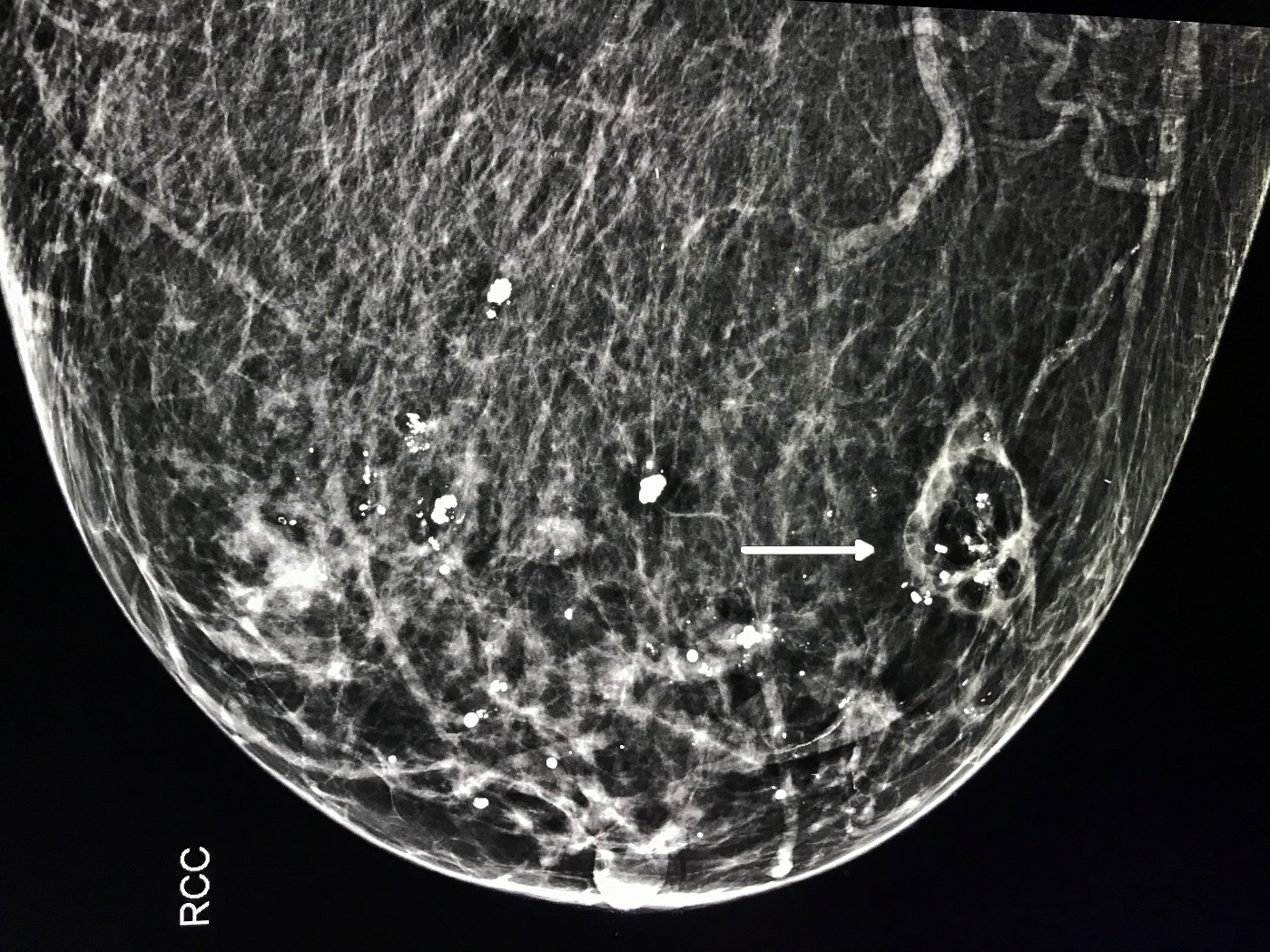 Case 3 invasive carcinoma
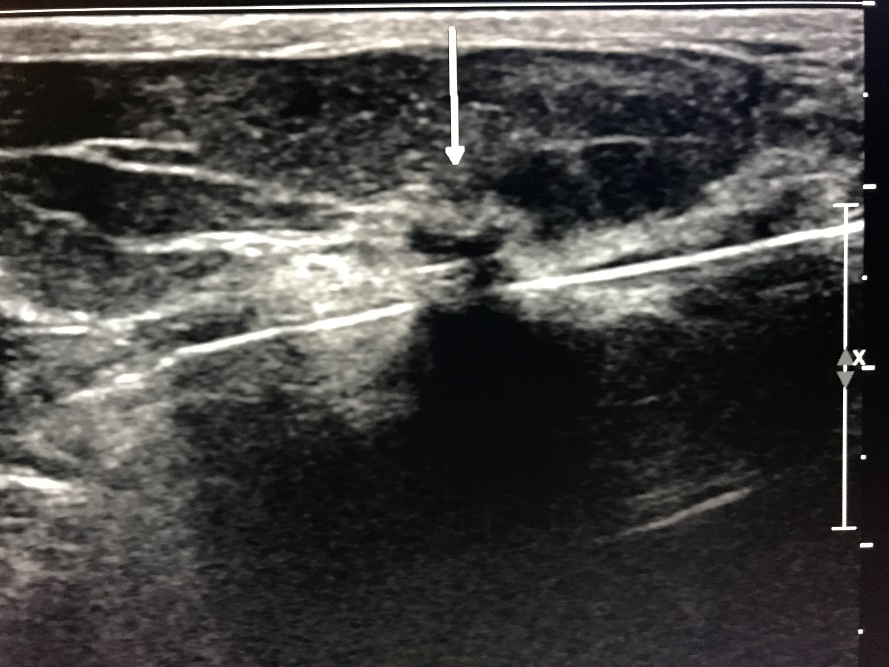 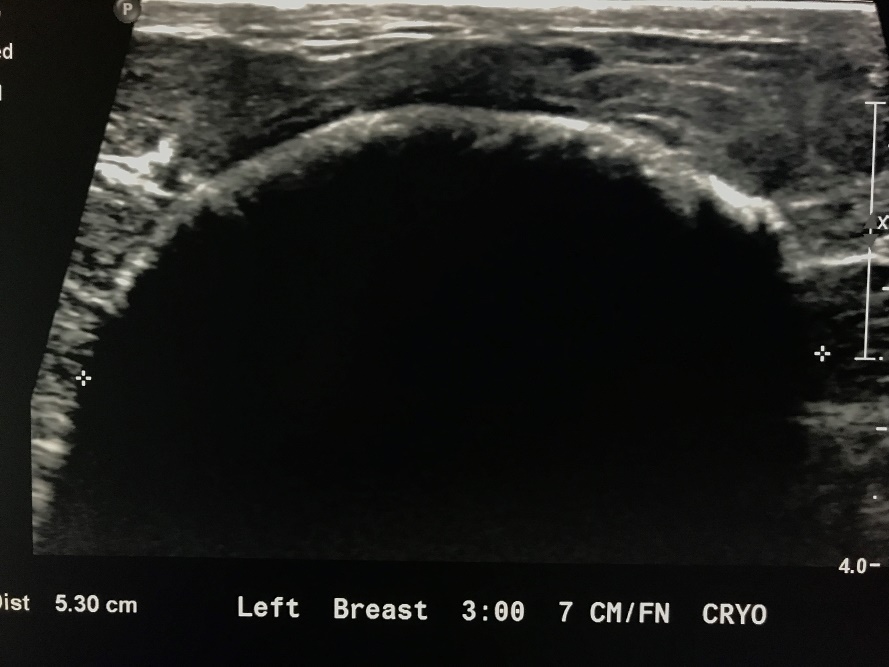 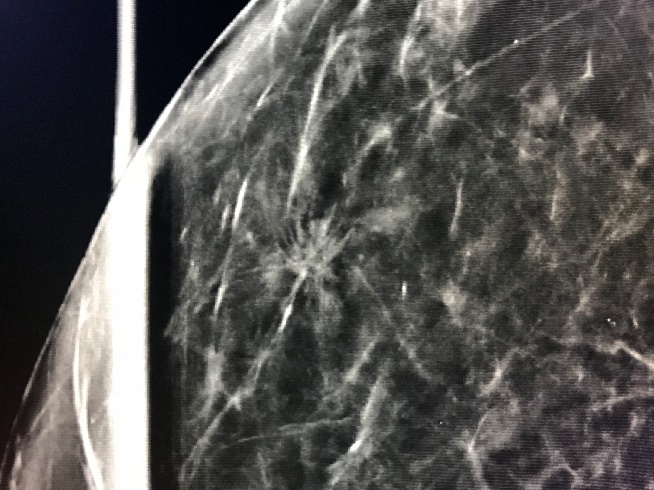 Follow up at 6 months
Case 3 Pre-ablation
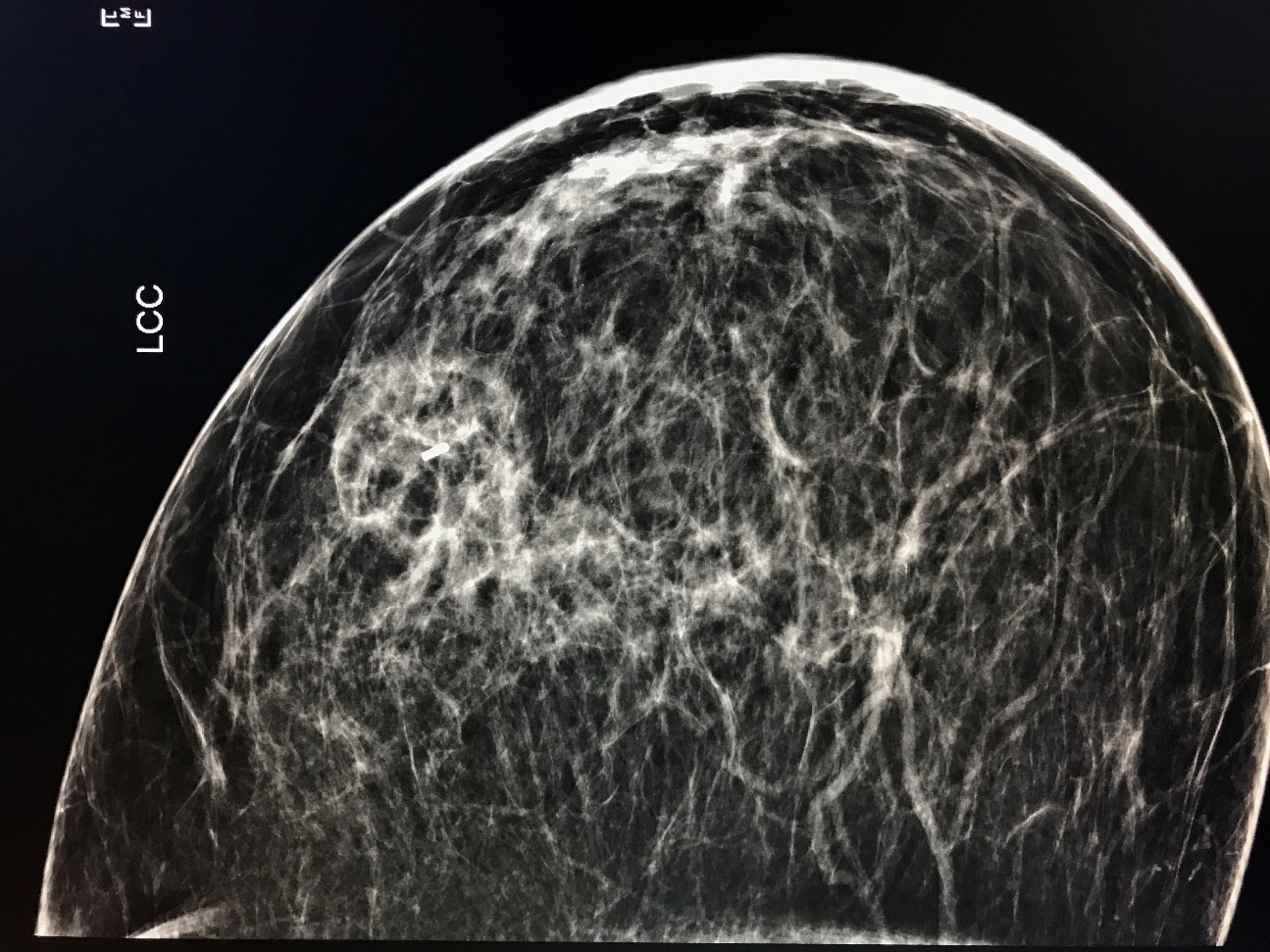 12 month follow up ultrasound images post cryoablation of breast cancer
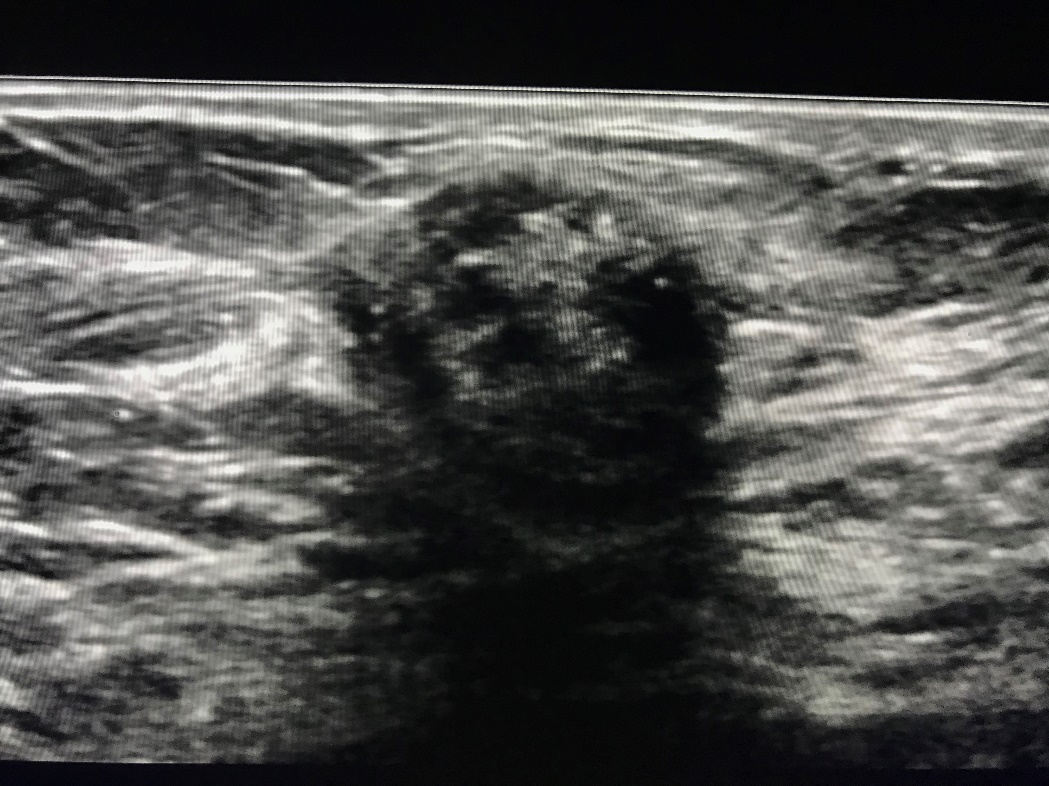 Ovoid hypoechoic and echogenic area consistent with fat necrosis benign calcifications and scar
Ovoid echogenic structure 
consistent with fat necrosis
(hyperechoic focus is marker)
Radiation planning
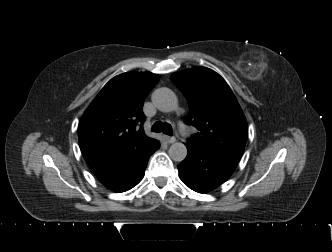 MRI breast 2 months post ablation
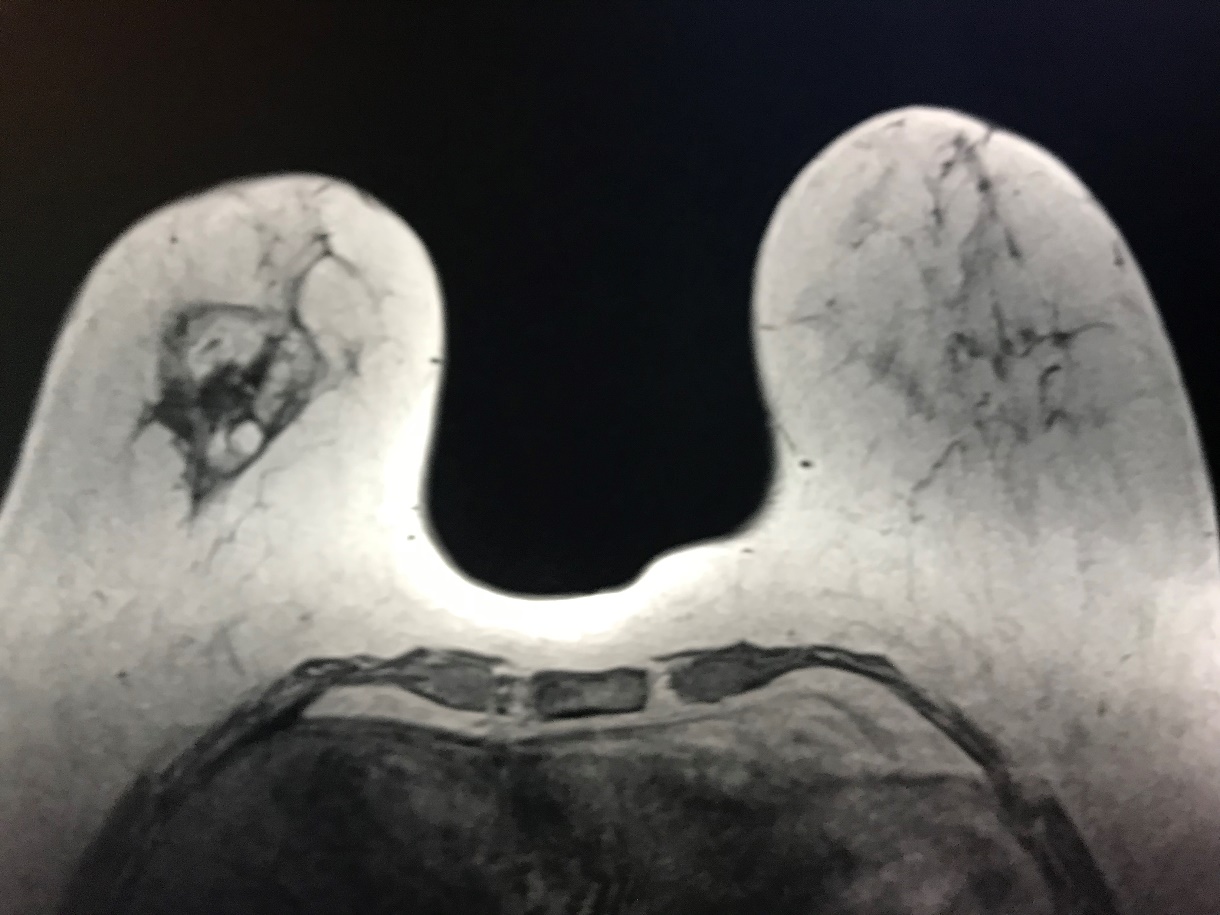 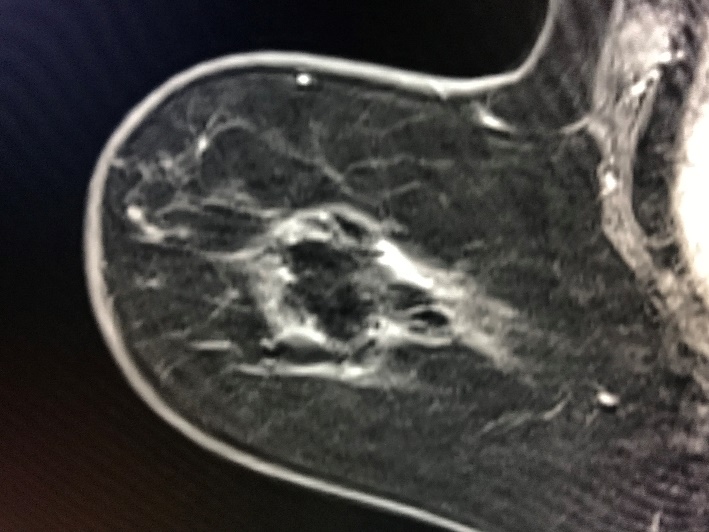 T1 image showing “cryohalo” and 
central low signal ablation zone
T2 fat sat post gad showing “cryohalo” 
with no central enhancement and
no residual evidence of tumor
Ice 3 Trial Results
Trial began enrollment in October 2014
174 patients 
20 sites throughout USA
Age range 60-90
100% procedural success
No serious adverse events related to device reported
Ice 3 Trial: Results
137 patients 6 month follow up
107 patients 12 month follow up
61 patients 24 month follow up
12 patients 36 month follow up
2 imaging and clinical recurrence 
105 of 107 patients no recurrence = 98%
(with at least 12 month follow up post ablation)
Ice 3 Trial: Conclusions
Cryoablation is safe, well tolerated and easily monitored
To date, there has been 100% initial procedural success
Most common imaging findings include fat necrosis and “cryo-halo” effect similar or less than the scarring and architectural distortion commonly seen in patients post lumpectomy and radiation
The current clinical success rate for patients with at least 12 months follow up is 98%
Understanding “new normal” imaging findings in patients post cryoablation for breast cancer is important to prevent unnecessary biopsy
Ice 3 Trial: Conclusions
Cryoablation is a safe and effective primary treatment option for women with low-risk invasive breast cancer and may result in a potential image guided alternative to surgical lumpectomy
This research and continued data evaluation is ongoing
Additional prospective multi-center trials by experienced operators in patients with specific selective criteria are encouraged 
Radiologists, Interventional Radiologists and Breast Surgeons should participate in this research and development of these techniques as a non-surgical option to treat breast cancer
Thank You!
Kenneth Tomkovich, MD
Princeton Radiology
CentraState Medical Center
 901 West Main Street
Freehold, New Jersey USA
07728
KTomkovich@princetonradiology.com